PDG 2024 – APROVADO DECRETO N 11.814/2023
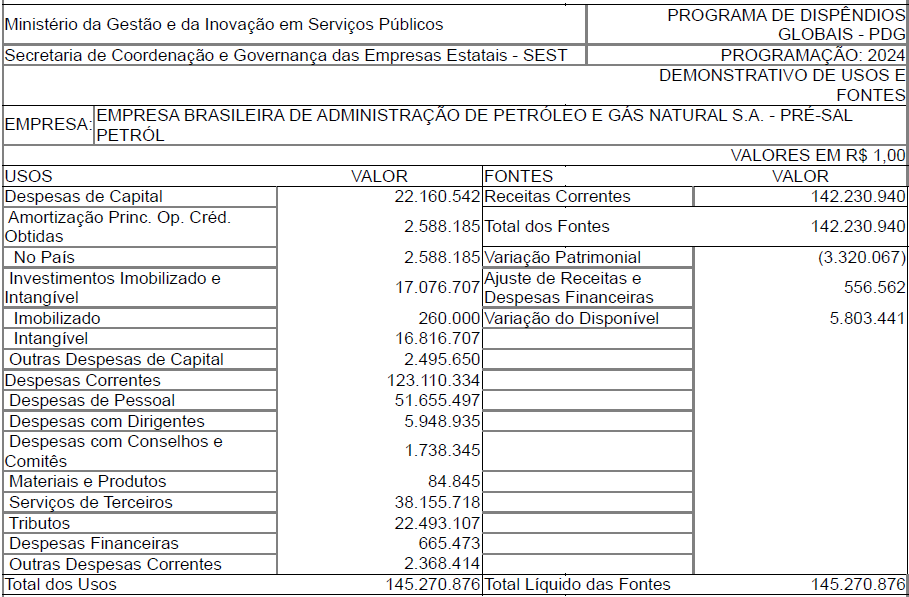